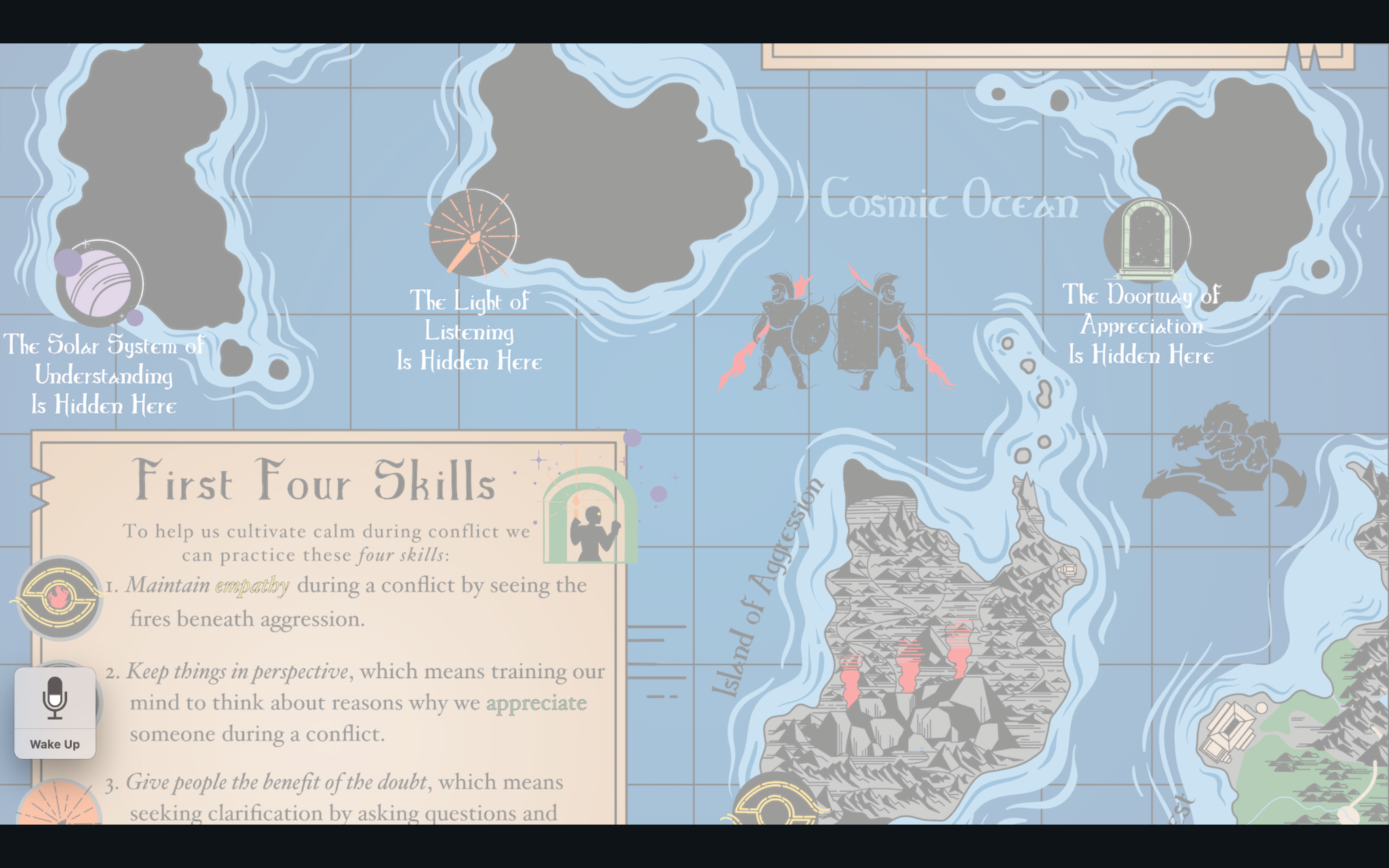 Navigating the 
Island of Aggression
3 Skills for Calming 
other People Down
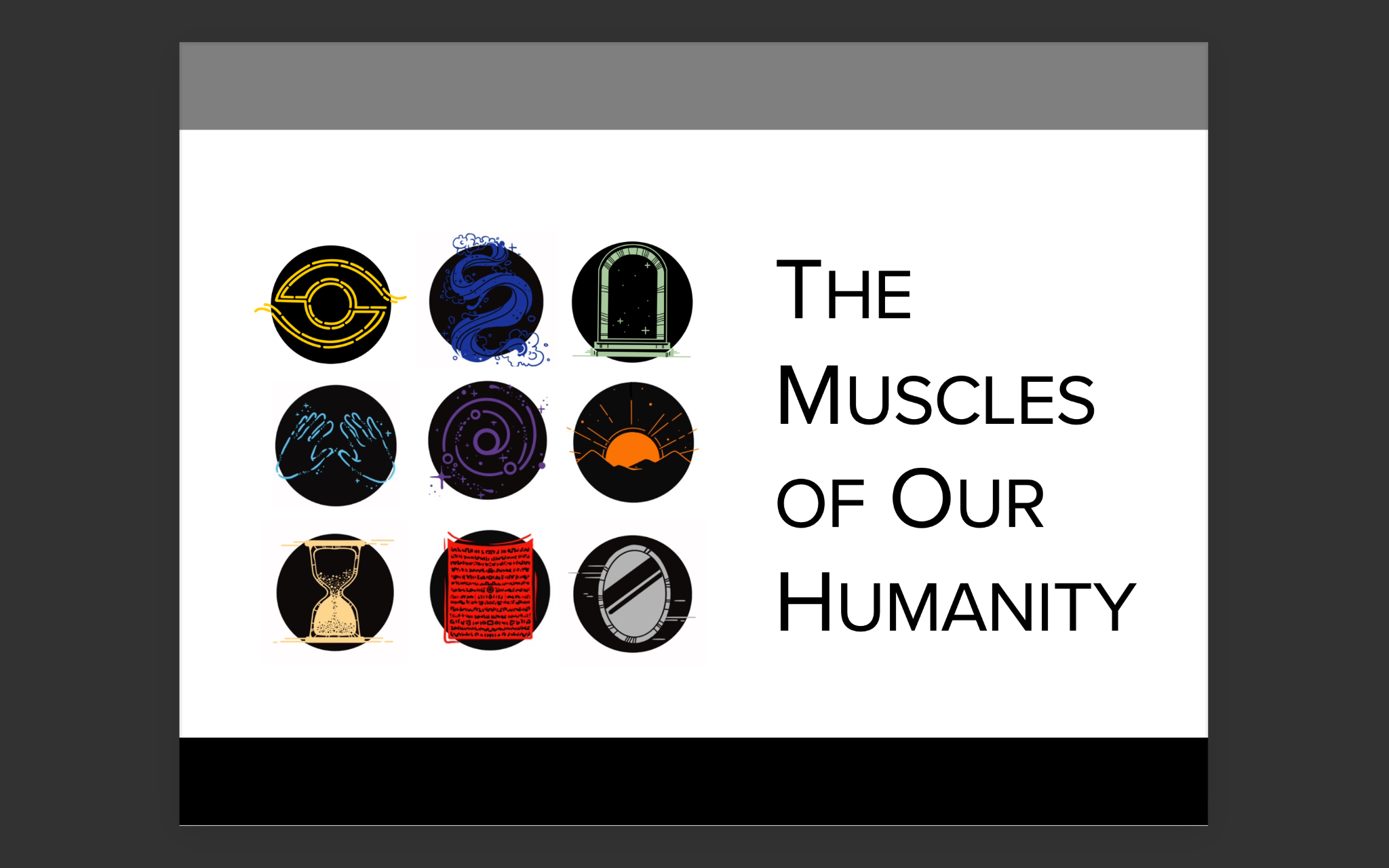 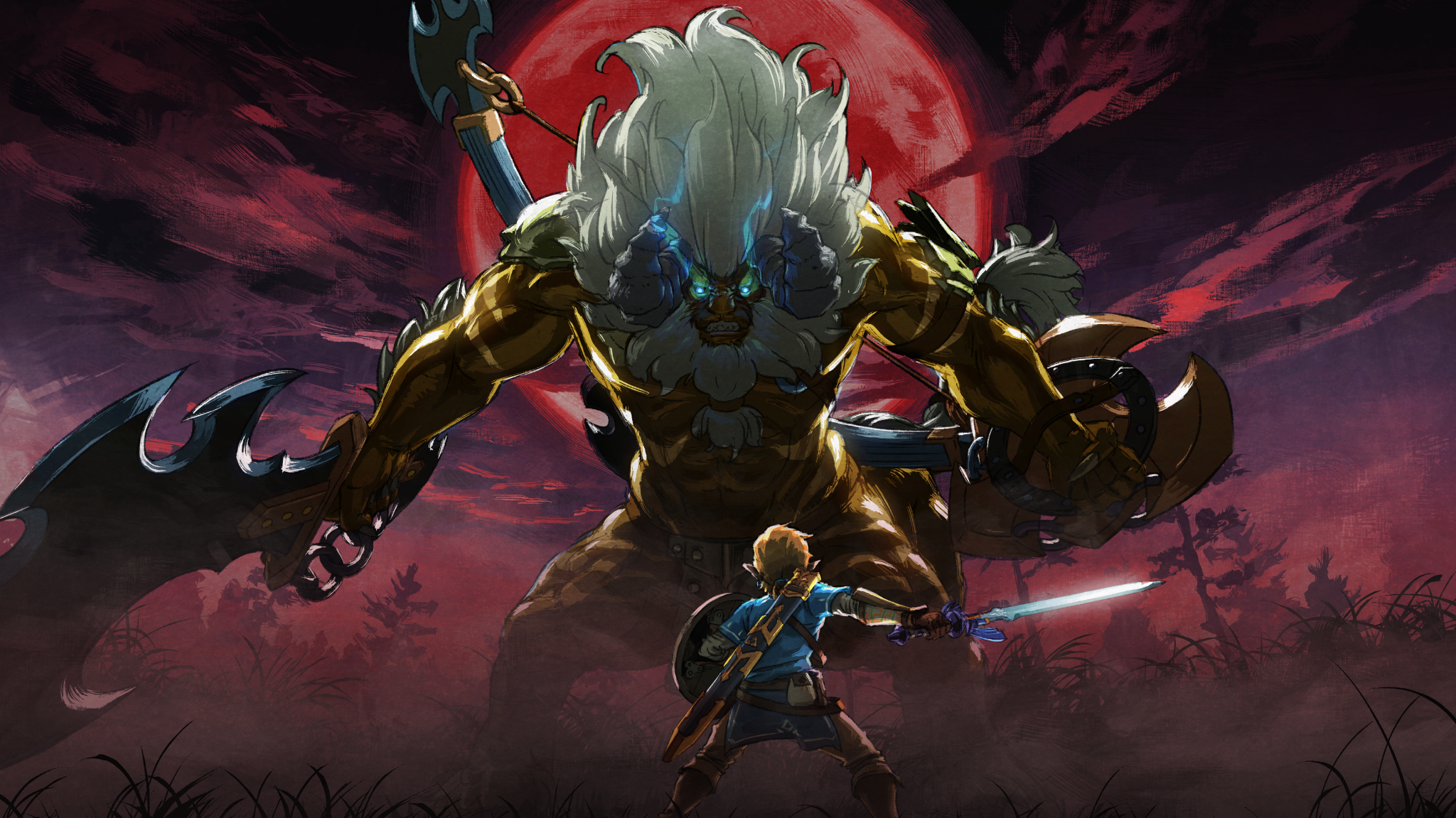 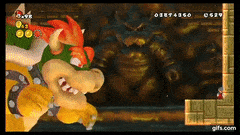 Viruses are contagious
So is Panic
Fear
Calm
Love
Enthusiasm 
Kindness
Joy
Choose wisely
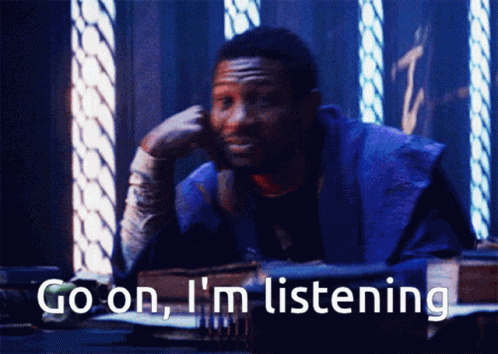 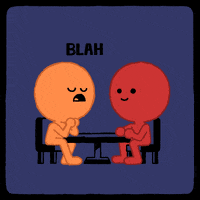 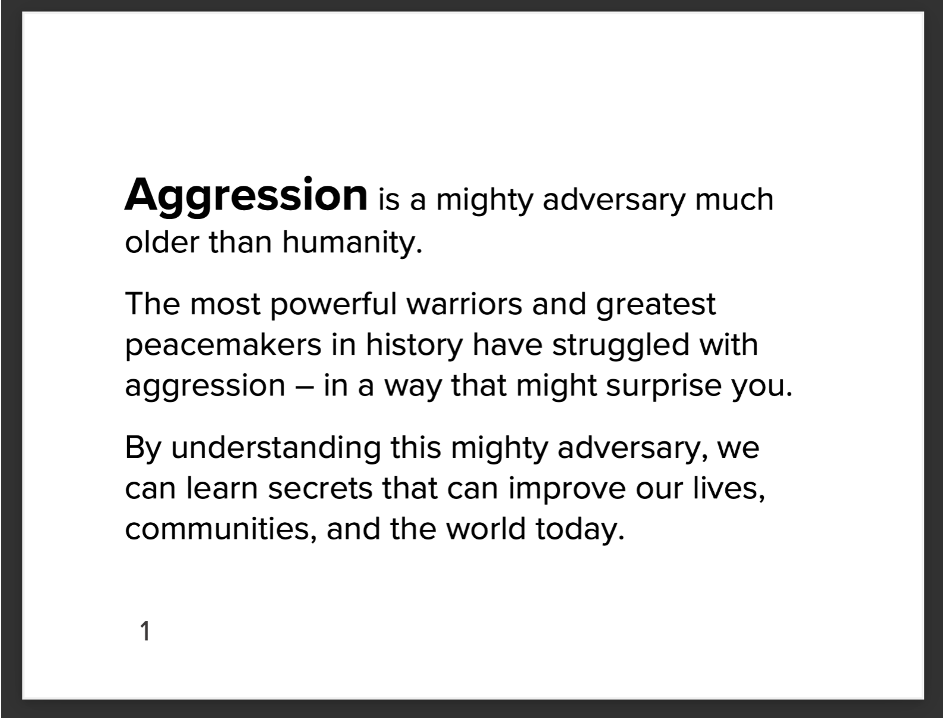